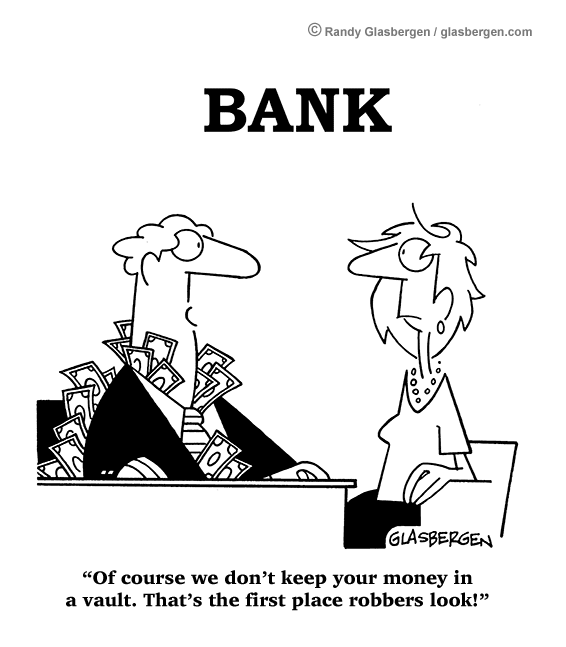 Financial Institutions
[Speaker Notes: Course outline
Effective effort handout]
Money & You
Banking & You
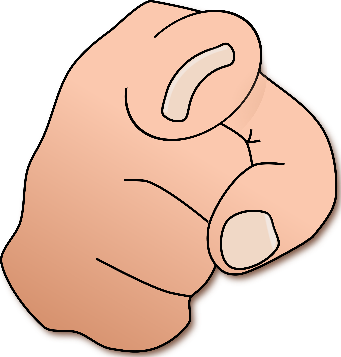 Where do you put the money that you have to keep it safe? Do you keep it in a wallet or hide it somewhere in your house? 
Do you have your own bank account? 
Do you prefer to carry cash or use a debit card?
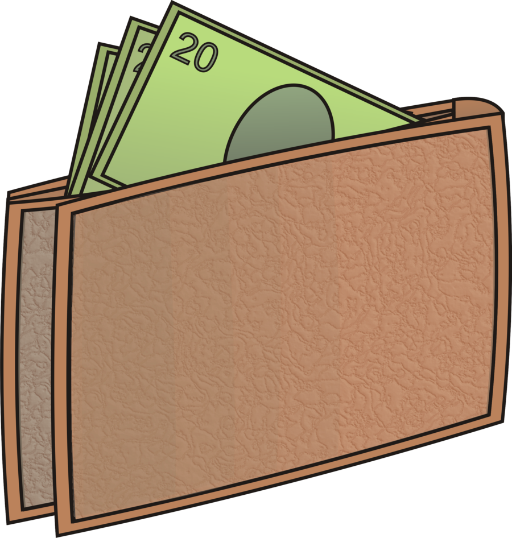 Different Types of Financial Institutions
Banking & You
There are actually many different types of financial institutions offering various services and knowing the differences between each will help you to make a more informed choice on where you would like to put your money and who you would like to manage it. 
Banks
Credit Unions
Brokerage Firms
Wealth Management/Trust Companies
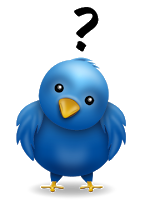 Required Reading: Different Types of Financial Institutions
How Safe is Your Money?
Banking & You
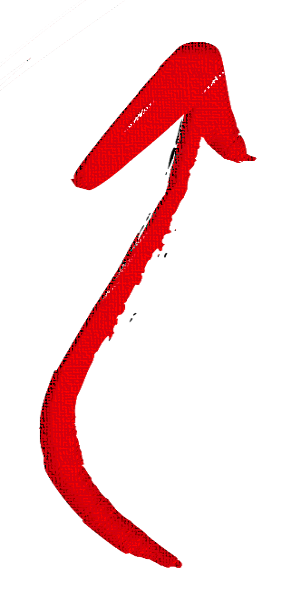 We are lucky in Canada because we have a very stable financial system. One of the reasons for this is because the Bank of Canada oversees the operation of financial institutions and there are many regulations and laws in place to protect the system.
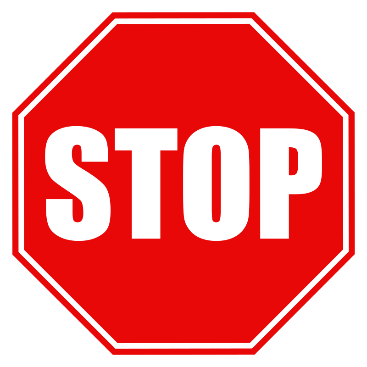 Financial Institutions and You
Assignment #1 (a)
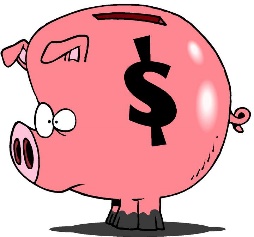 Chequing Accounts
Banking & You
A chequing account is a deposit account used for day-to-day spending
It is called a chequing account because before debit cards came along, writing cheques was the primary way individuals paid for items when they weren’t using cash
You can deposit and withdraw money from a chequing account and if you wish, your chequing account can be connected to a debit card or cheques
Some banks and credit unions also pay a low interest rate on the balance in your chequing account
Chequing accounts are designed to be used for day-to-day transactions and if you use this account for your spending (purchases, bills) then it will be easier to track your money flow.
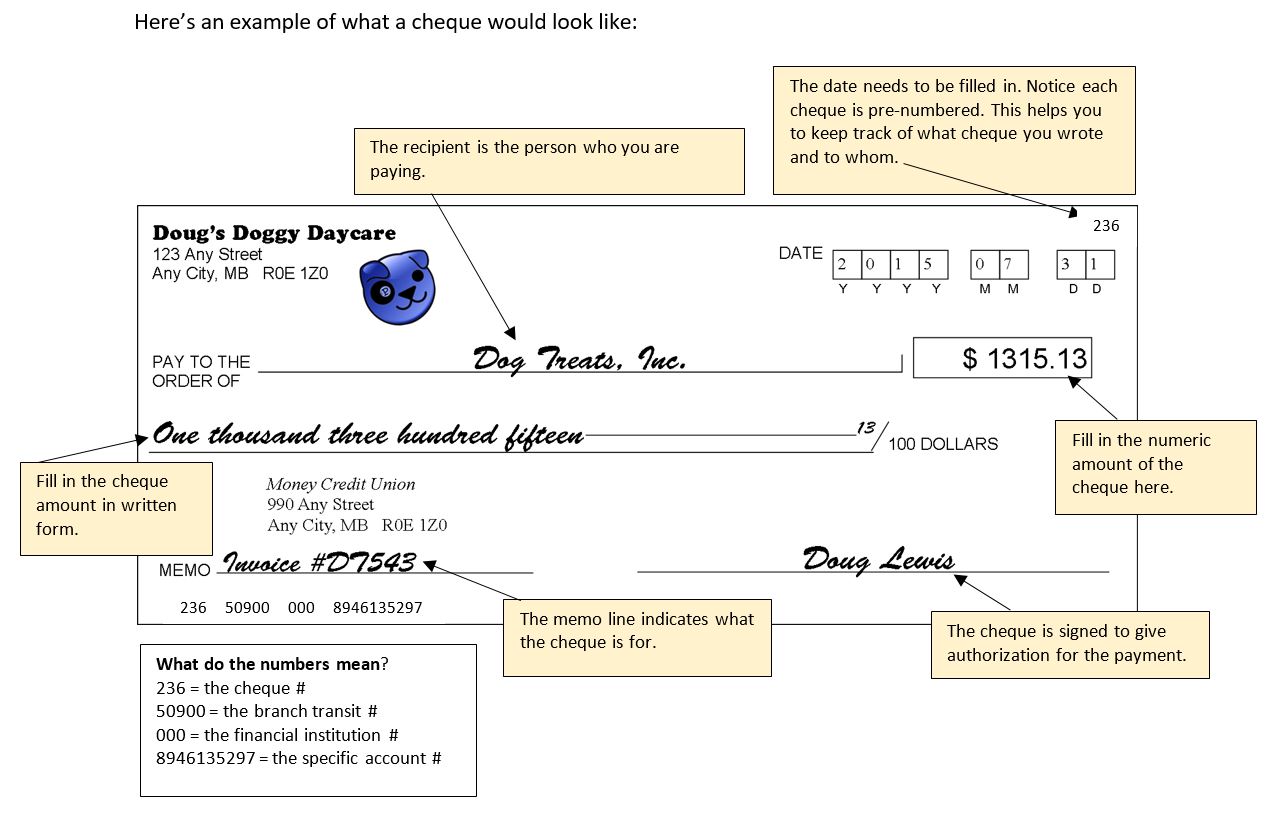 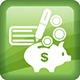 For more information, please visit: https://www.canada.ca/en/financial-consumer-agency/services/banking/bank-accounts/chequing-accounts.html
Savings Accounts
Banking & You
A savings account is a deposit account used for saving for unexpected expenses (sometimes called emergencies) or larger purchases in the future

Savings accounts allow for deposits and withdrawals as well; however, ideally you are making more deposits than withdrawals or you won’t save much! 
Banks and credit unions generally pay a modest interest rate on the balance of your savings account and may even offer a variety of savings accounts that offer higher interest rates if you meet certain criteria.
Savings Account Considerations
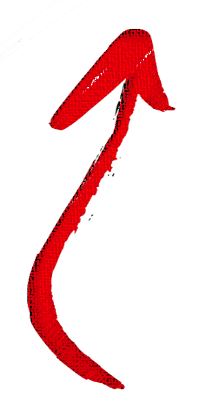 The FCAC (Financial Consumer Agency of Canada) suggests that you consider the following items when shopping for a savings account:

Minimum Deposit (Some accounts may require you to keep a minimum amount in your savings account in order to get the interest advertised.)

Interest Rates (The higher the interest rate, the more money you’ll earn. Sometimes financial institutions offer high-interest introductory rates that only run for a specific period of time. Make sure you understand the interest rate that is offered.)

Service Fees (You don’t usually pay monthly fees to have a savings account; however, you may still pay fees for withdrawals or transfers and you may have limited transactions. Make sure you read your account agreement carefully.)

Accessing the Money in your Savings Account (If you need to access your savings account can you do so through a nearby automated teller machine (ATM) and/or can you manage your account online?) 

How your Financial Institution Calculates Interest (Make sure you understand the terms of your account agreement to find out how your financial institution will apply interest. Some financial institutions apply two or more different interest rates to your balance.)*You will learn more about interest in Unit 6.
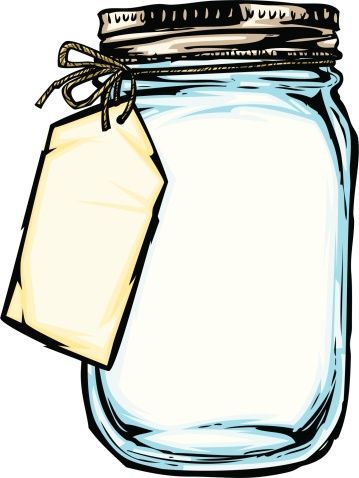 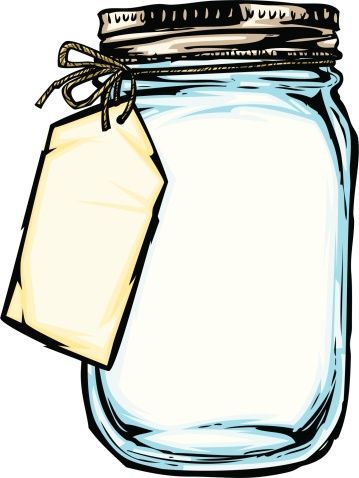 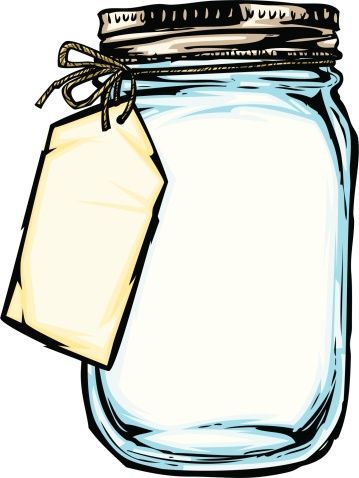 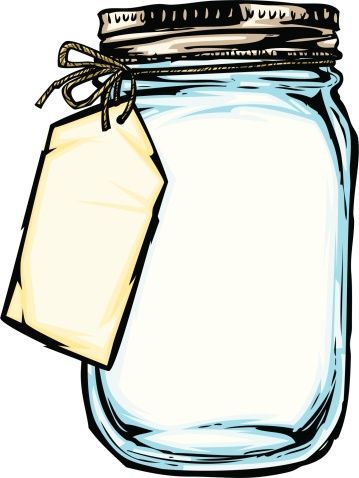 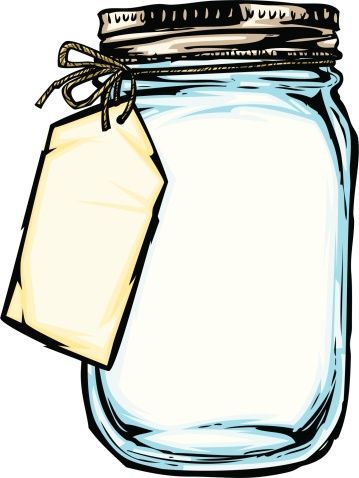 Chequing and savings accounts serve different purposes; if you pay for all of your purchases and bills using your chequing account, you can keep better track of what you are spending as well as your balance. Savings accounts should be used primarily for deposits so that you can continue to save; you should only withdraw money in an emergency or when you are ready to use the money for the purpose you had saved for. In fact, some individuals choose to open multiple savings accounts for specific purposes.
University
College
Car
Travel
Moving Out
Clothes
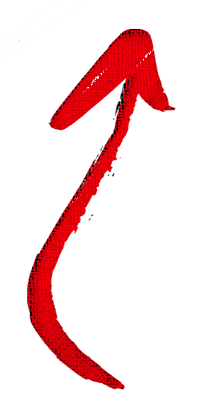 Think About:
What are some things you want to save up for?
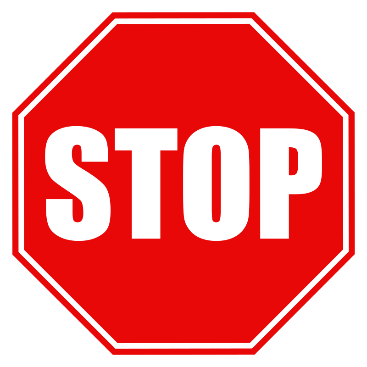 Financial Institutions and You
Assignment #2



Banking Terms Activity
Making Your Chequebook
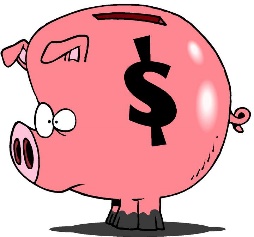 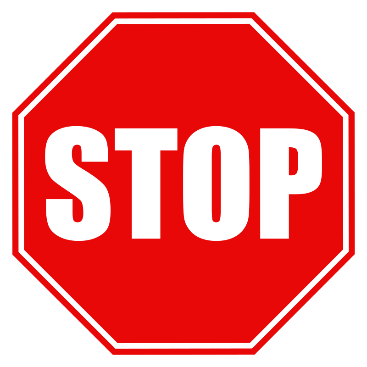 Financial Institutions and You
Assignment #3
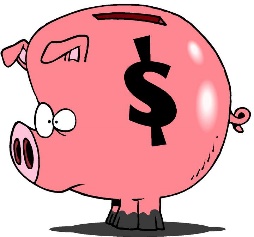